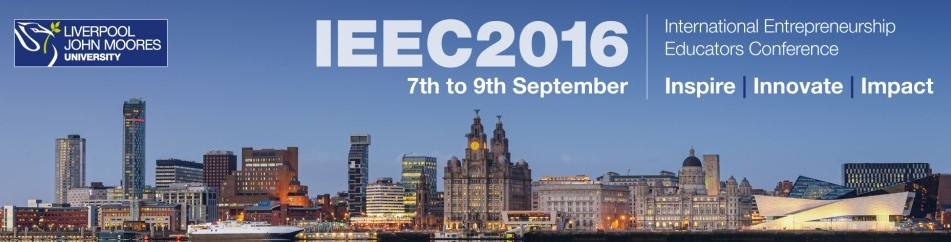 Help! I need to assess Innovation and Creativity
Andy Penaluna, Louise Drake & Kathryn Penaluna
International Institute for Creative Entrepreneurial Development (IICED), UWTSD
Royal Society for the encouragement of Arts, Manufactures and Commerce (RSA)
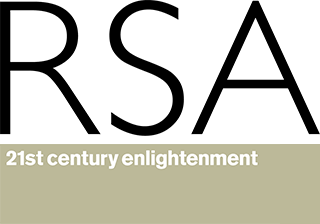 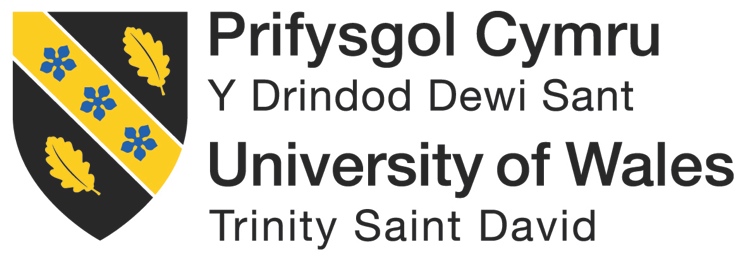 Did you know that:
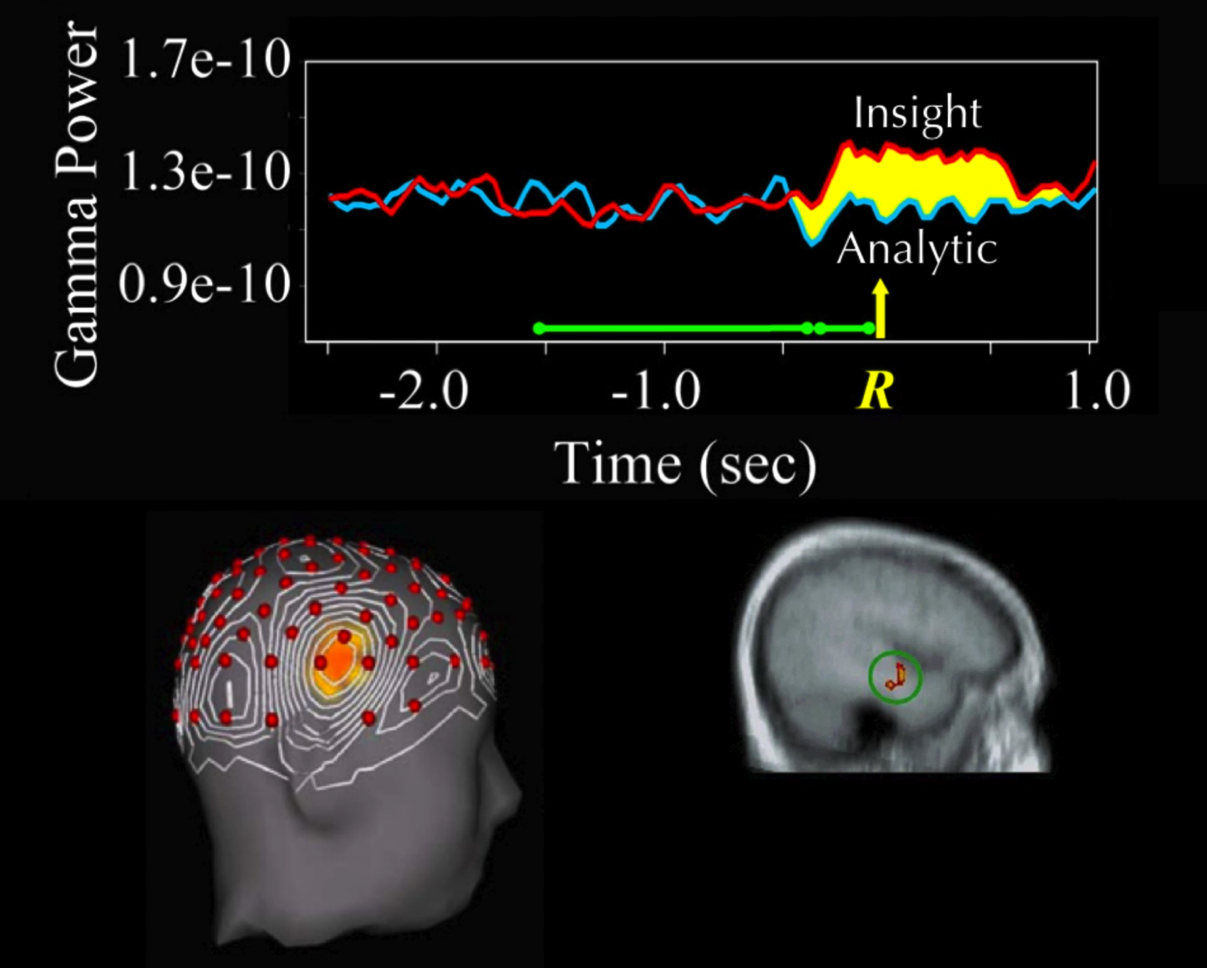 Your brain works differently when solving problems creatively? 

Cognitive styles =

Insight
Analytic
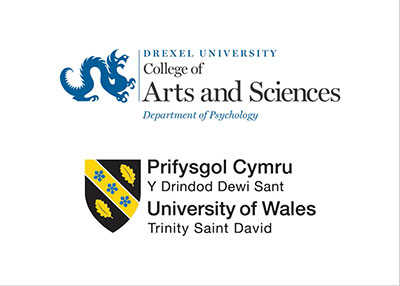 Image courtesy of John Kounios - Drexel and UWTSD ‘Learning for Innovation Week’
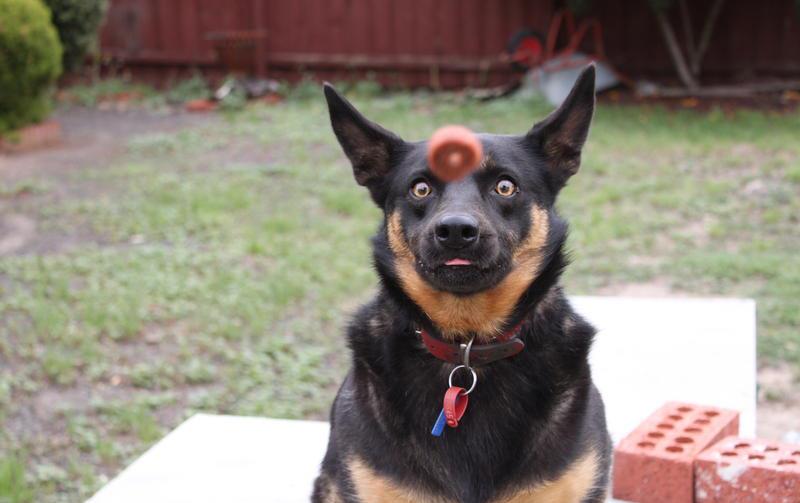 You know that feeling:
Did you know that:
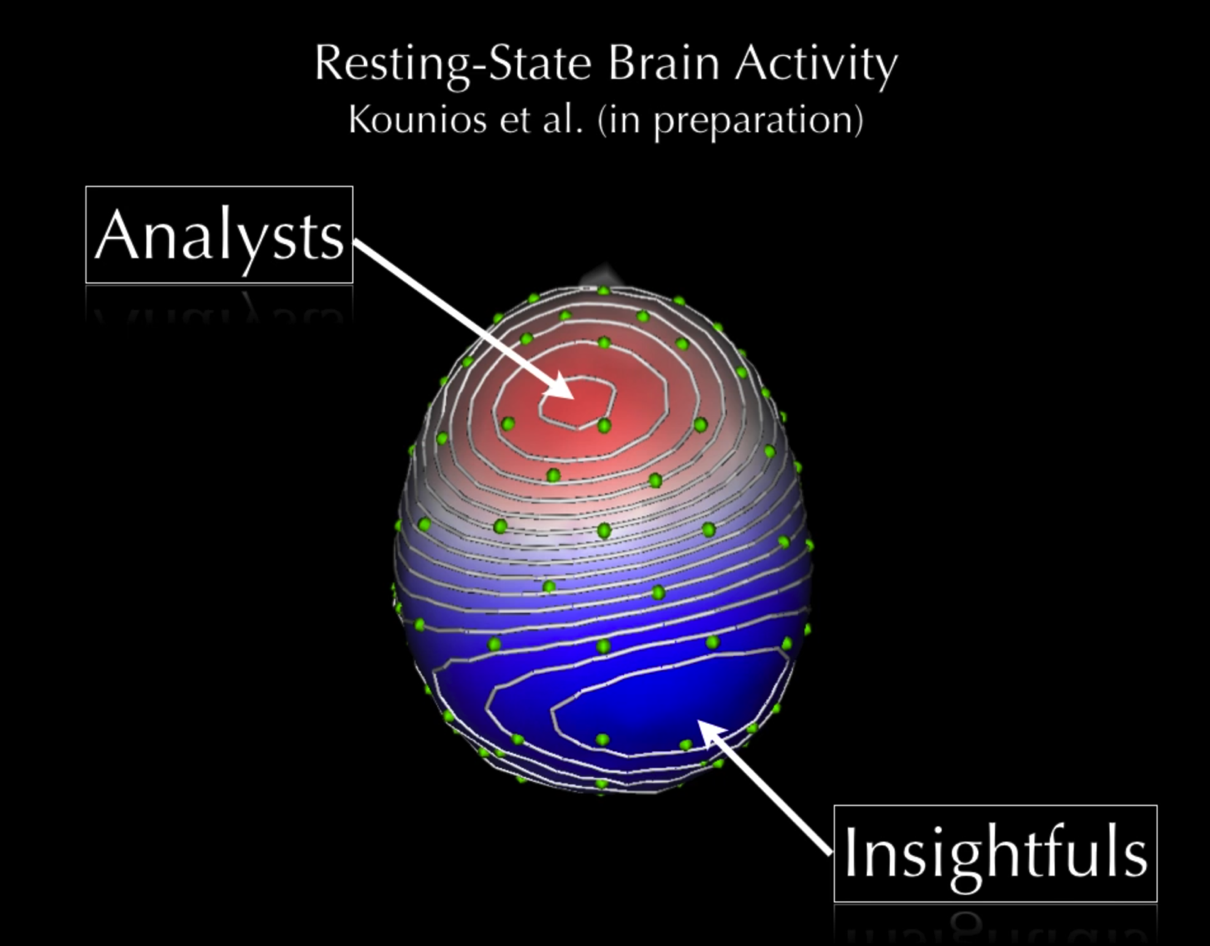 That recognition and reward mechanisms may significantly impact on your learners’ capacity to develop such brain power? 

So assessment matters!
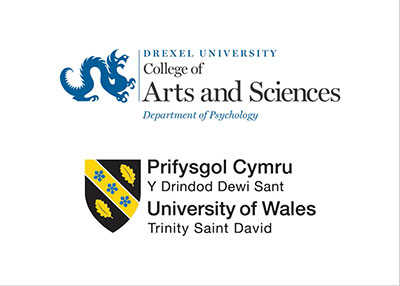 Image courtesy of John Kounios - Drexel and UWTSD ‘Learning for Innovation Week’
Understanding  creative thinking
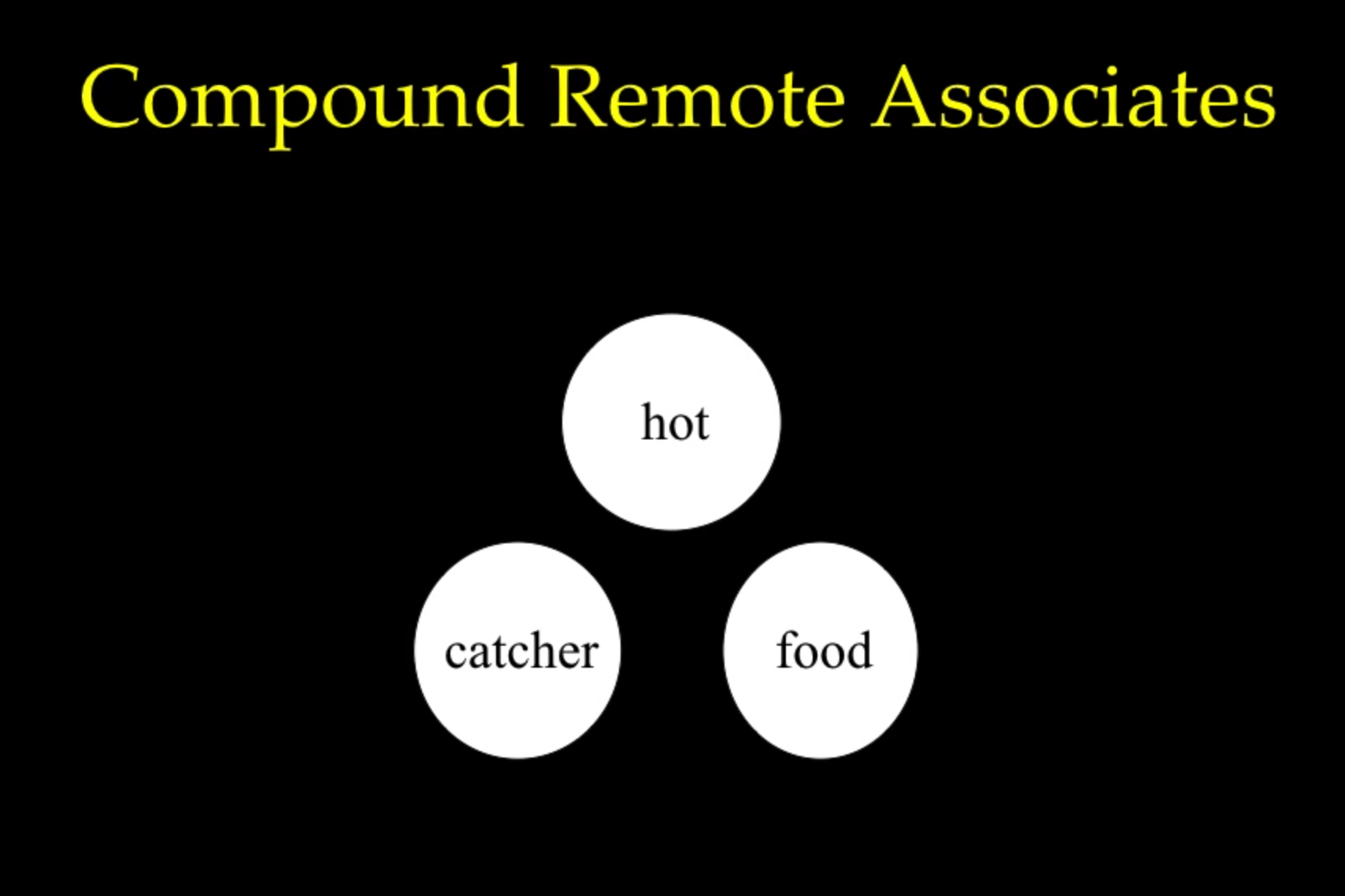 DOG
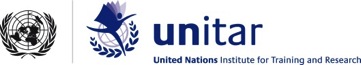 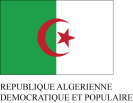 Extract Courtesy of John Kounios - Drexel and UWTSD ‘Learning for Innovation Week’
Understanding  creative thinking
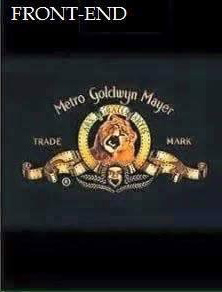 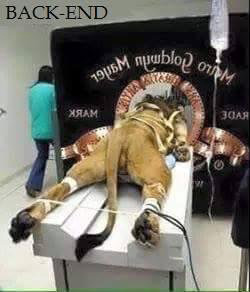 The innovative thinking brain structure
Key point – Developing synapse potential through learning
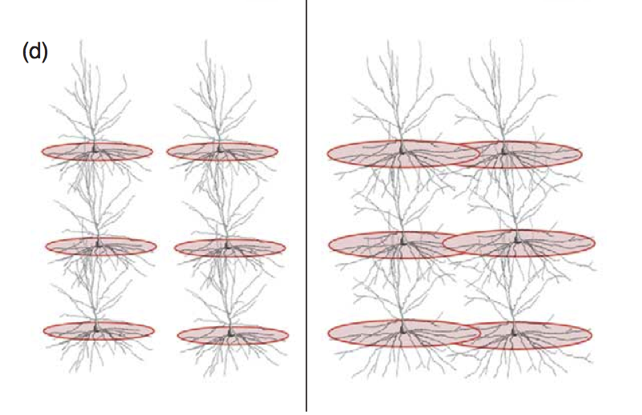 Detail of Pyramid neuron from the amygdala / hippocampus
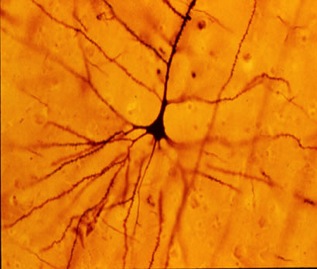 Right Cortex
dominance
Left Cortex
dominance
Micro molecular structure images courtesy of Mark Jung Beeman and John Kounios, Mid Western and Drexel Universities
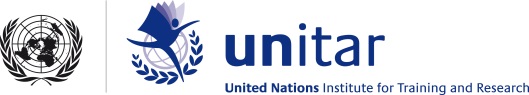 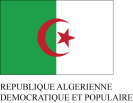 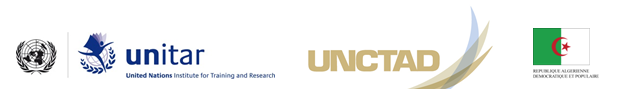 Penaluna & Penaluna 2009
Alumni surveys, e.g. helping students to be more flexible and adaptable by shifting deadlines and adding information iteratively
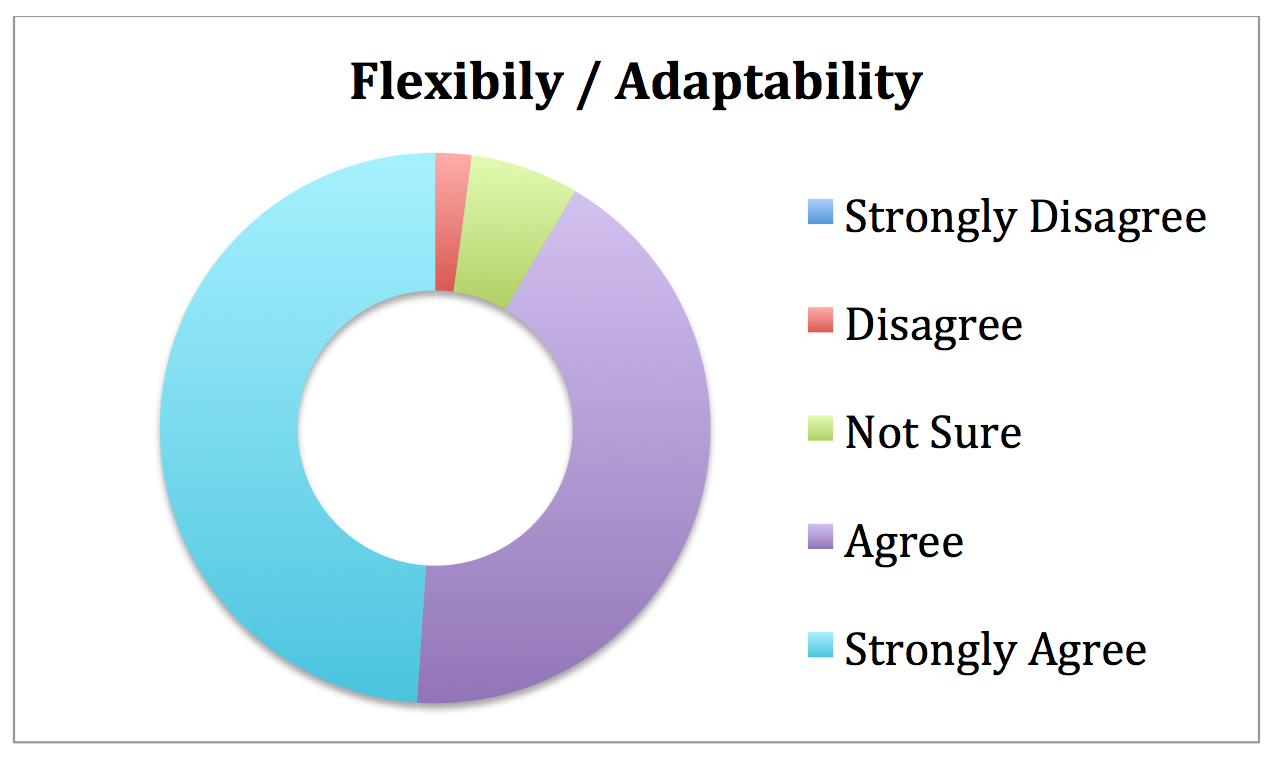 Strongly Disagree = 0
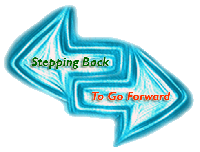 Beyond education?

Within real entrepreneurial environments we can anticipate re-learning, unlearning, re-evaluating and repositioning… according to shifting scenarios and contexts.
Opportunity recognition, flexibility and adaptability cannot be learned within (what the student perceives as) carefully pre- constructed / pre-prescribed learning environments; they need to evolve within practice based /experiential learning which is meaningfully evaluated in order to reward performance. Here we can anticipate ‘constructive misalignment’ (Scott et. al., 2015 & 2016)
‘I’ in assessment is for?
If detailed and predefined learning outcomes are used they test one ‘I’ – the ability to ‘Implement’… what is is needed to evaluate the other ‘I’ – Innovation?
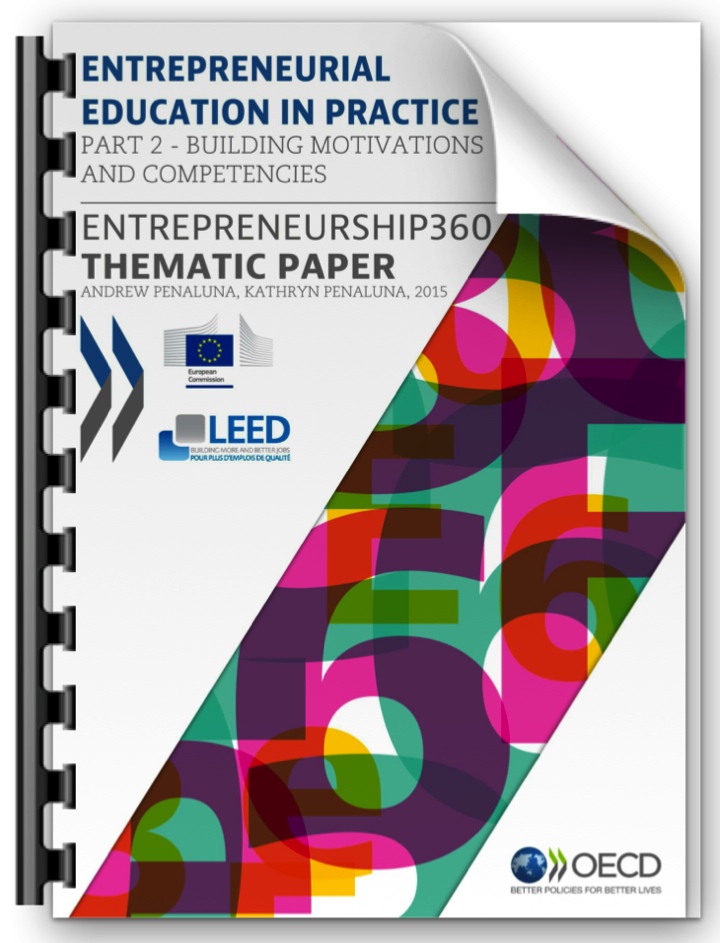 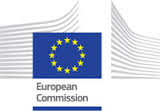 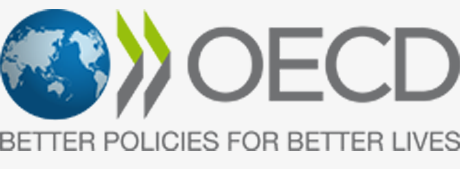 Making distinction between the two I’s
Implementation 

Doing things that are determined by others and matching against their expectations
Innovation 

Producing multiple and varied solutions that respond to change and often surprise
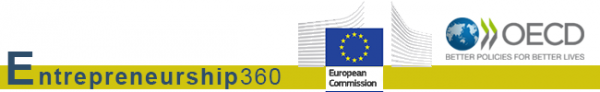 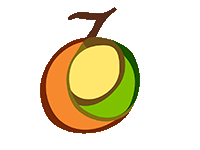 Making distinction between the two I’s
Implementation 

Can the student come up with a good idea?
Innovation 

Can the student come up with multiple ideas that respond to changing circumstances?
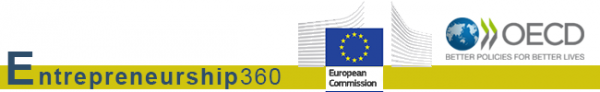 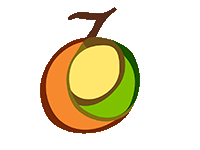 Making distinction between the two I’s
Implementation 

Can the solution be easily compared and contrasted to previous work and understandings?
Innovation 

Does the solution offer new insights and potentially challenge accepted understandings?
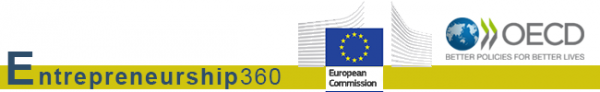 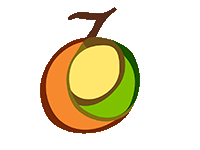 Creative Mindsets. Entrepreneurial Futures – 
EXTRA EXTRA READ IT ALL ABOUT IT…
Penaluna, A. and Penaluna, K. 2015. Entrepreneurial Education in Practice, Part, 2 – Building Motivations and Competencies, Entrepreneurship 360 Thematic Paper, Organisation for Economic Co-operation and Development (OECD) and the European Commission (DG Education and Culture).

Penaluna, A., Penaluna, K and Diago, I., 2014. The Role of Creativity in Entrepreneurship Education. Chapter 13,  “Handbook of Research on Entrepreneurship and Creativity” Sternberg, R & Krauss, G. (Eds)  Cheltenham / Northampton MA: Edward Elgar Publishing Limited 

Penaluna, K. Penaluna, A., Usei, C. and Griffiths, D. 2015. Enterprise Education Needs Enterprising Educators: A Case Study on Teacher Training Provision, Education +Training, Emerald, Vol 57, 8/9, 948-963

Penaluna K., Penaluna A., Jones C. and Matlay H., 2014. When did you last predict a good idea? Exploring the case of assessing creativity through learning outcomes. Industry & Higher Education, Vol. 28, No 6, December 2014, pp. 399-410.
How education can build creative and
entrepreneurial mindsets